Chapter 23
Jesus Dies for Us
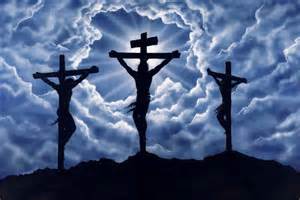 After the Last Supper
Read the first paragraph on pg 113 in the textbook.
Why didn't the disciples pray with Jesus?
Read the second paragraph on pg 113 in the textbook. 
Did the soldiers treat Jesus well or did they harm him?
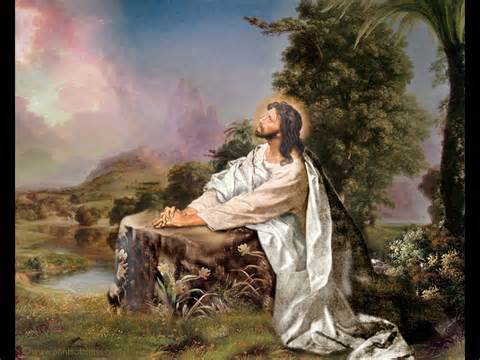 Jesus Carried His Cross
Jesus carried His cross and fell several times.
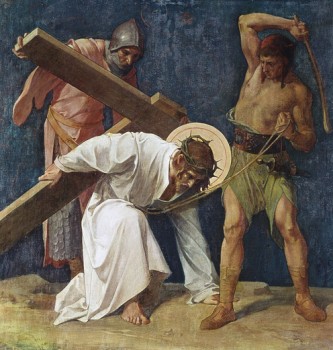 Along the Way to Calvary
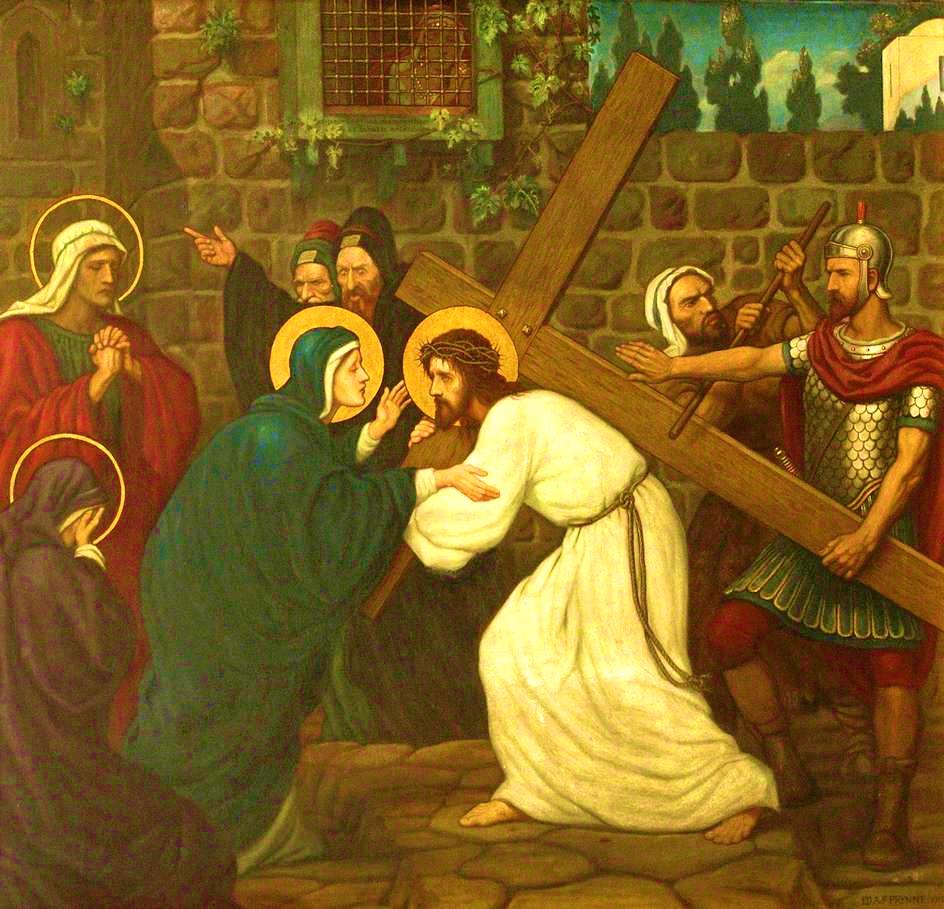 Jesus meets His mother
Simon Helped Jesus
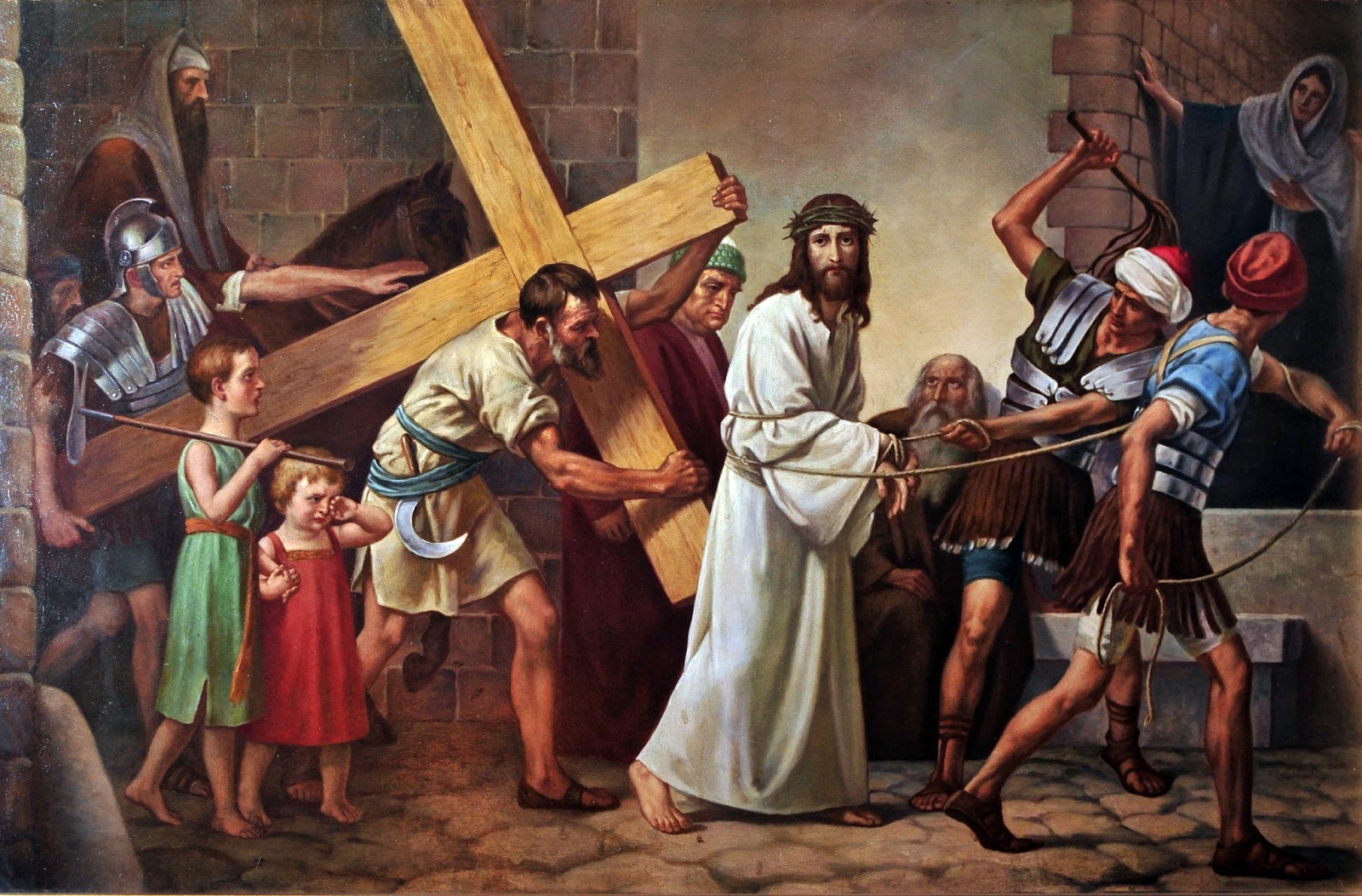 Simon helps Jesus carry His cross
Jesus Died on the Cross
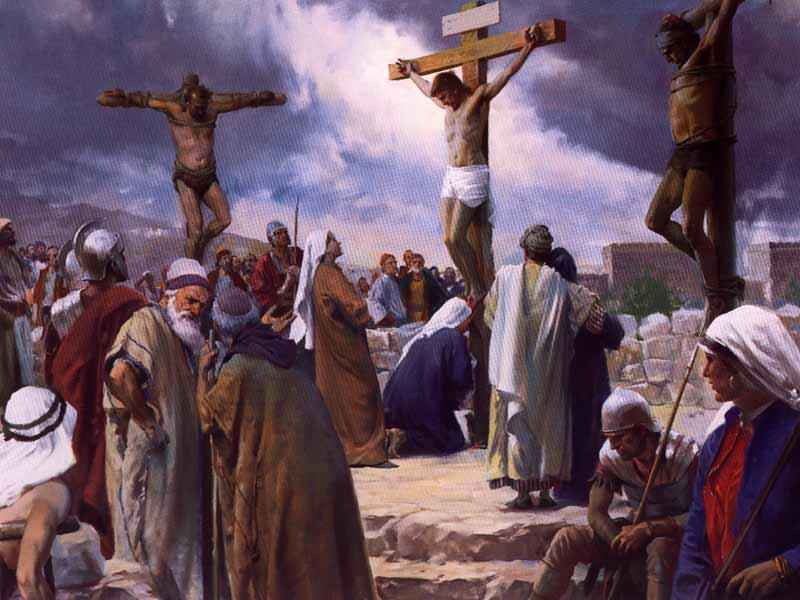 Fruits of Jesus' Death
The death of Jesus opened up the gates of Heaven.
We are now able to have a relationship with God, which Adam and Eve had lost.
The Sacraments are one way we engage in a relationship with Jesus.